О работе Базовой площадки по организации наставничества по направлению «педагог – молодой специалист» на базе ГПОУ ЯО Рыбинский лесотехнический колледж
Зам. директора по УР
Кируца Елена Ивановна
Национальный проект в сфере образования
Указ Президента Российской Федерации №204 
от 07.05.2018 года

«О национальных целях и стратегический задачах развития Российской Федерации 
на период до 2024 года»
Организация наставничества по направлению «Педагог – молодой специалист»
Наставничество – форма участия опытных профессионалов в подготовке и воспитании молодежи по соответствующей профессии.
Суть наставничества – передача богатого личного опыта профессиональной деятельности молодому человеку, в ускорении его адаптации к профессиональной деятельности, оказание помощи и поддержки.
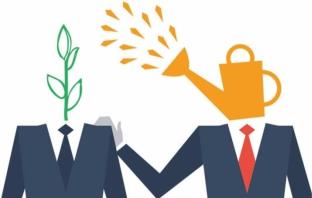 Условия для формирования эффективной системы профессиональной ориентации
Директор ООО «Монолит» Рощин С.В.  - эксперт на конкурсной площадке
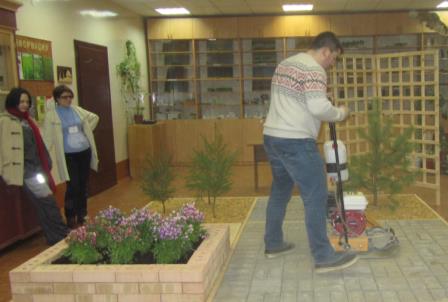 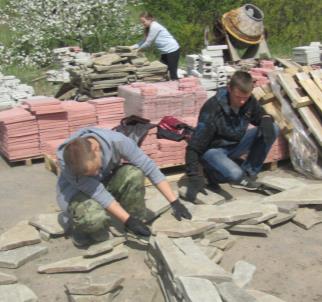 Тренировки на базе «Монолит»
Мастер-класс с виброплитой
МУП «Землеустроитель», Карамзин Р.О.
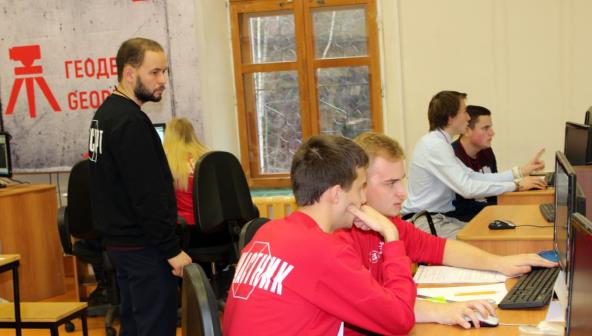 Эксперт на конкурсной площадке по компетенции «Геодезия»
Проведение обучающего занятия по работе с геодезическими приборами
Достижения в Ворлдскиллс:
Компетенция «Ландшафтный дизайн» Финал  IV Национального чемпионата «Молодые профессионалы» (WorldSkills Russia), 2016 г. - 1 место  Финал VI Национального чемпионата «Молодые профессионалы»  (Worldskills Russia), 2018 - 2 место Первый в России аккредитованный СЦК по компетенции Ландшафтный дизайн - 2017 год Региональные чемпионаты  -победители и призеры ежегодно  Компетенция «Геодезия» Региональные чемпионаты  - победители и призеры ежегодно
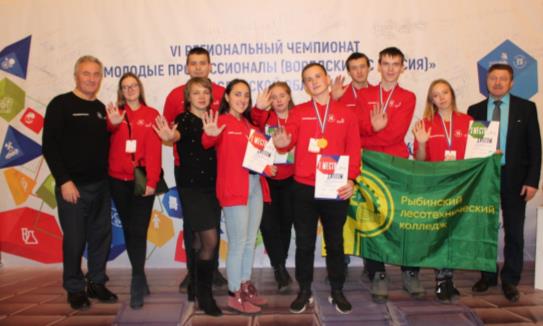 6
Кураторы ProfiJump
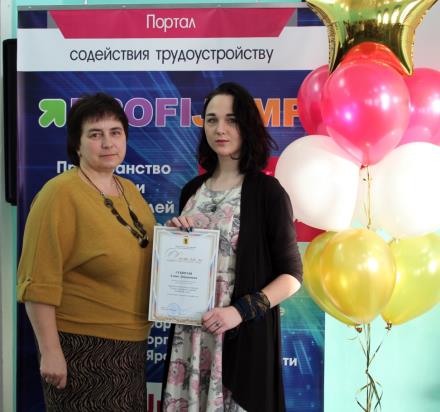 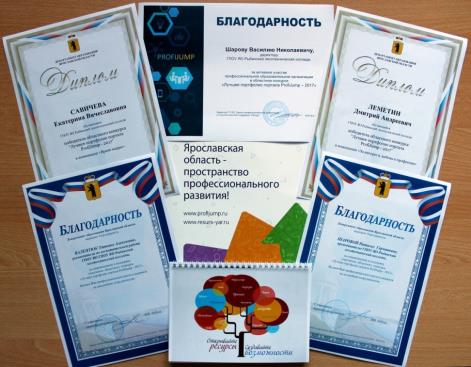 Наставничество
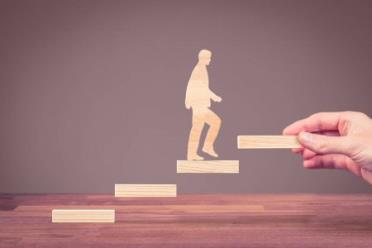 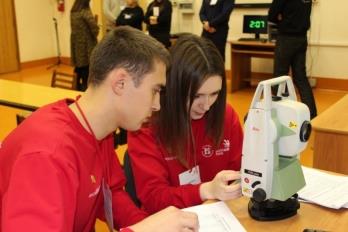 Савичева Екатерина:2018 г. - победитель V регионального чемпионата «Молодые професионалы» (Геодезия)2019 г. – победитель  в конкурсе на лучшее портфолио ProfiJump2019 г. – эксперт VI регионального чемпионата «Молодые профессионалы» (Геодезия)
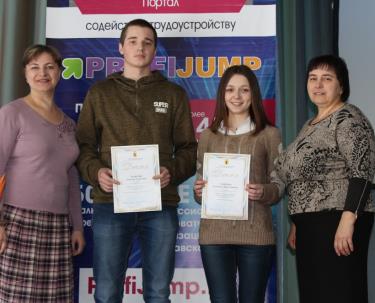 Цель создания базовой площадки:  
Внедрение  Методологии (целевой модели) наставничества обучающихся для организаций, осуществляющих образовательную деятельность по общеобразовательным, дополнительным общеобразовательным и программам СПО, в том числе с применением лучших практик обмена опытом между обучающимися по направлению «педагог - молодой специалист» в ПОО Ярославской области.

Задачи базовой площадки:
Разработка алгоритма внедрения Методологии по направлению «педагог - молодой специалист» в ПОО Ярославской области.
Формирование конкретных практик внедрения наставничества по направлению «педагог - молодой специалист» в ГПОУ ЯО Рыбинском лесотехническом колледже – базовой площадке ГАУ ДПО ЯО ИРО. 
Развитие нормативной, программной и методической документации по внедрению наставничества по направлению «педагог - молодой специалист» в ГПОУ ЯО Рыбинский лесотехнический колледж – базовой площадке ГАУ ДПО ЯО ИРО.
Тиражирование практики внедрения наставничества по направлению  «педагог - молодой специалист» в ПОО Ярославской области.  

Основные направления деятельности:
1. Организационная деятельность.
2. Методическая деятельность.
3. Информационно-консультативная, экспертно-аналитическая деятельность.
4. Мониторинговая деятельность

Результат работы базовой площадки: достижение стратегических результатов внедрения методологии наставничества в системе СПО по направлению «педагог - молодой специалист».
Кого сегодня выбирает работодатель?
Трудоустройство выпускников – показатель эффективности работы ОО
«Наставник – это секретное оружие самых успешных людей.»Ник. Латанский
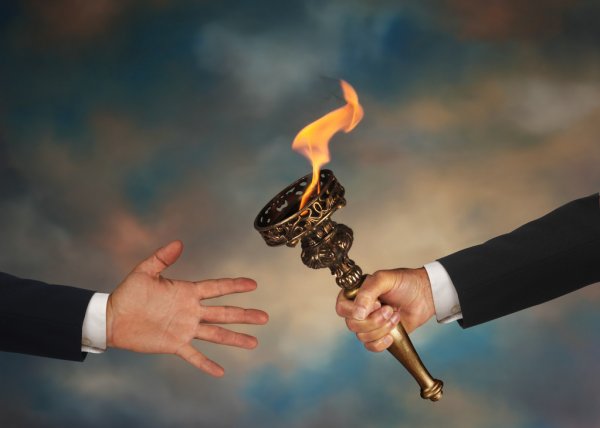 Благодарю за внимание!